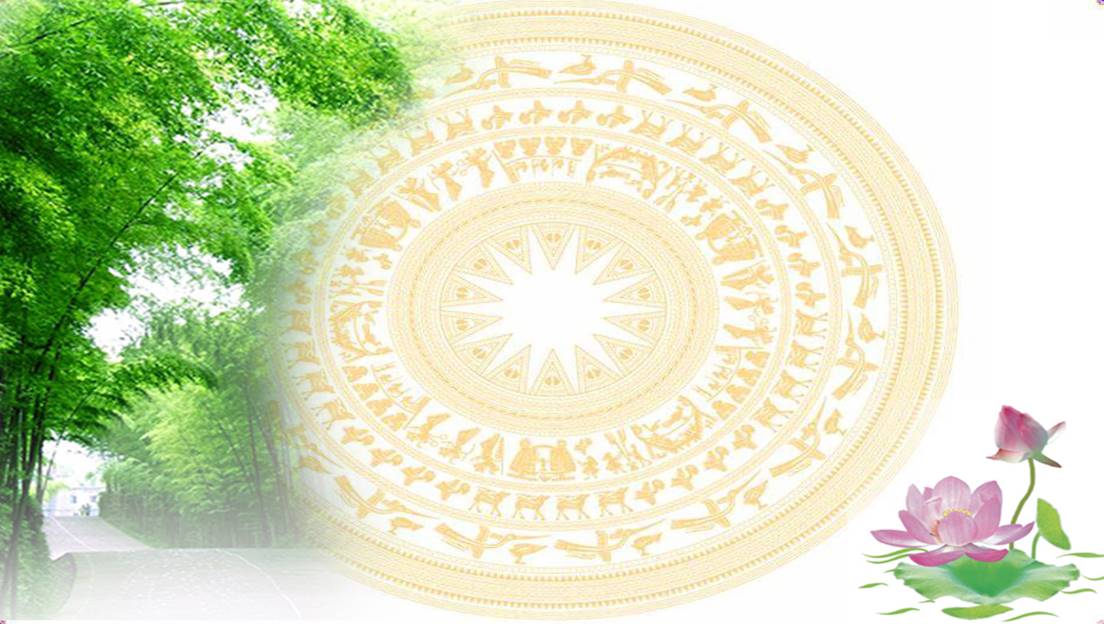 CHÀO MỪNG QUÝ THẦY CÔ GIÁO 	       VỀ DỰ GIỜ THĂM LỚP
Giáo viên: NGUYỄN THỊ THUÝ
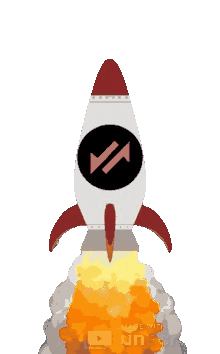 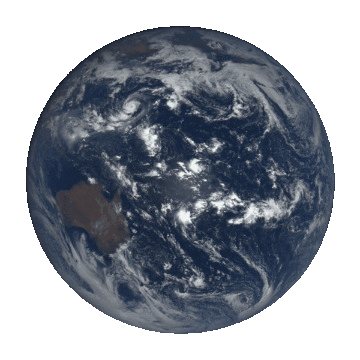 Khởi Động
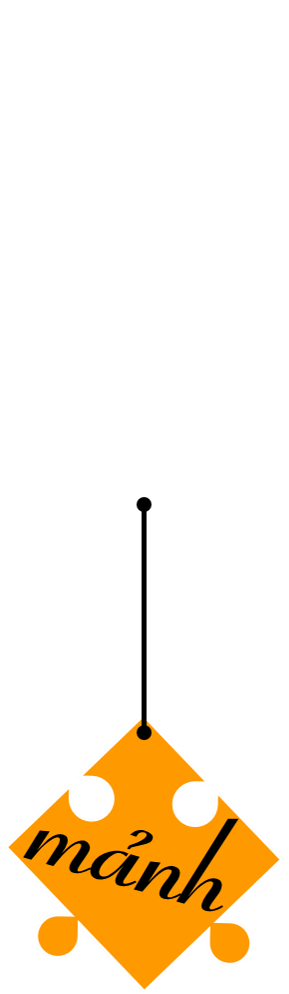 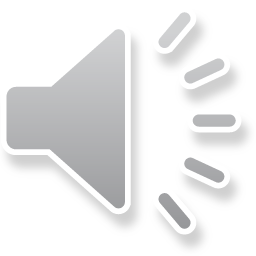 THỂ LỆ
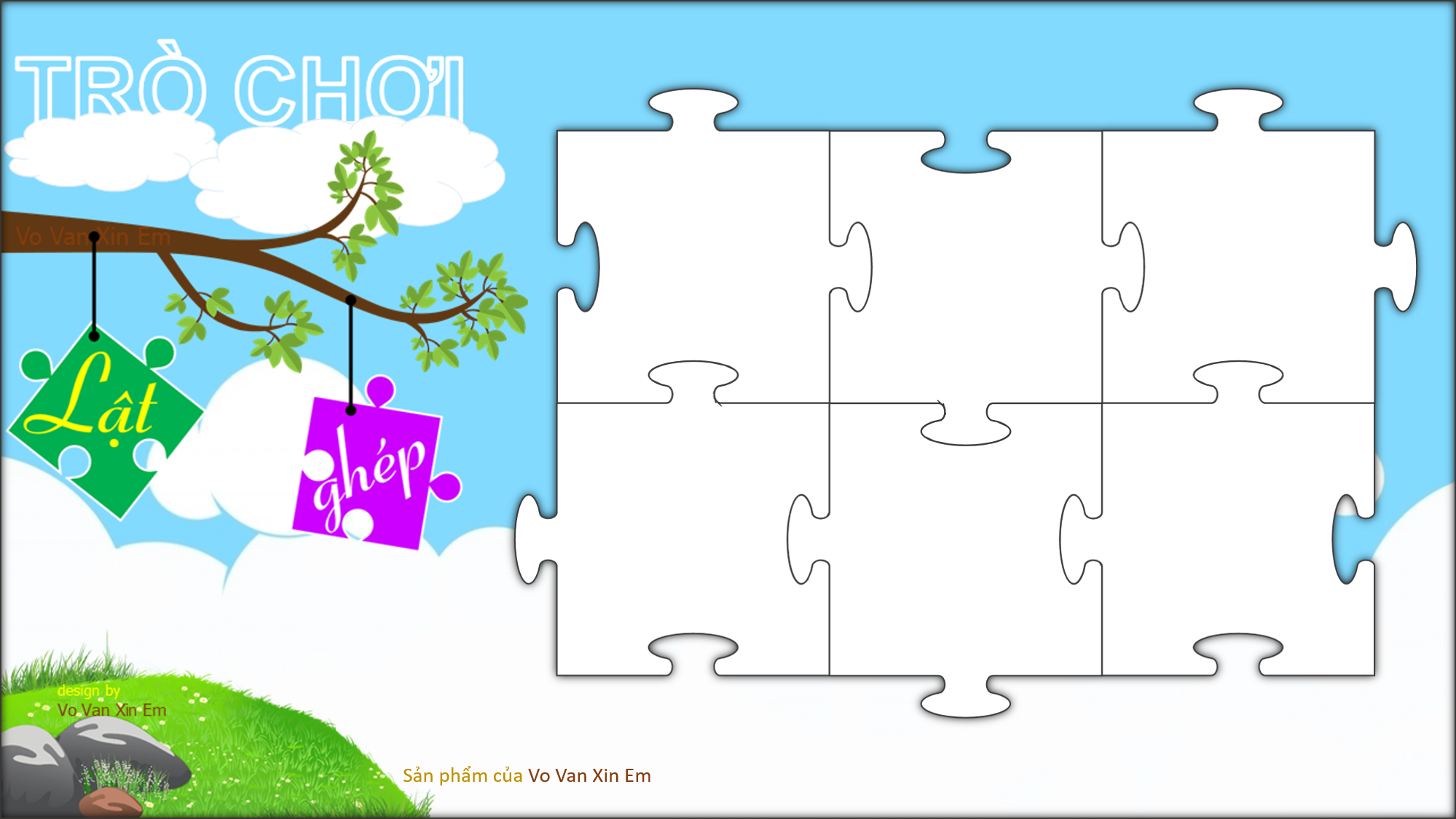 Mỗi bạn được chọn một mảnh ghép, ẩn chứa trong mỗi mảnh ghép là một câu hỏi, bạn nào trả lời đúng thì mảnh ghép sẽ được mở ra. Sau khi mở hết các mảnh ghép thì bức tranh sẽ xuất hiện.
PLAY NOW
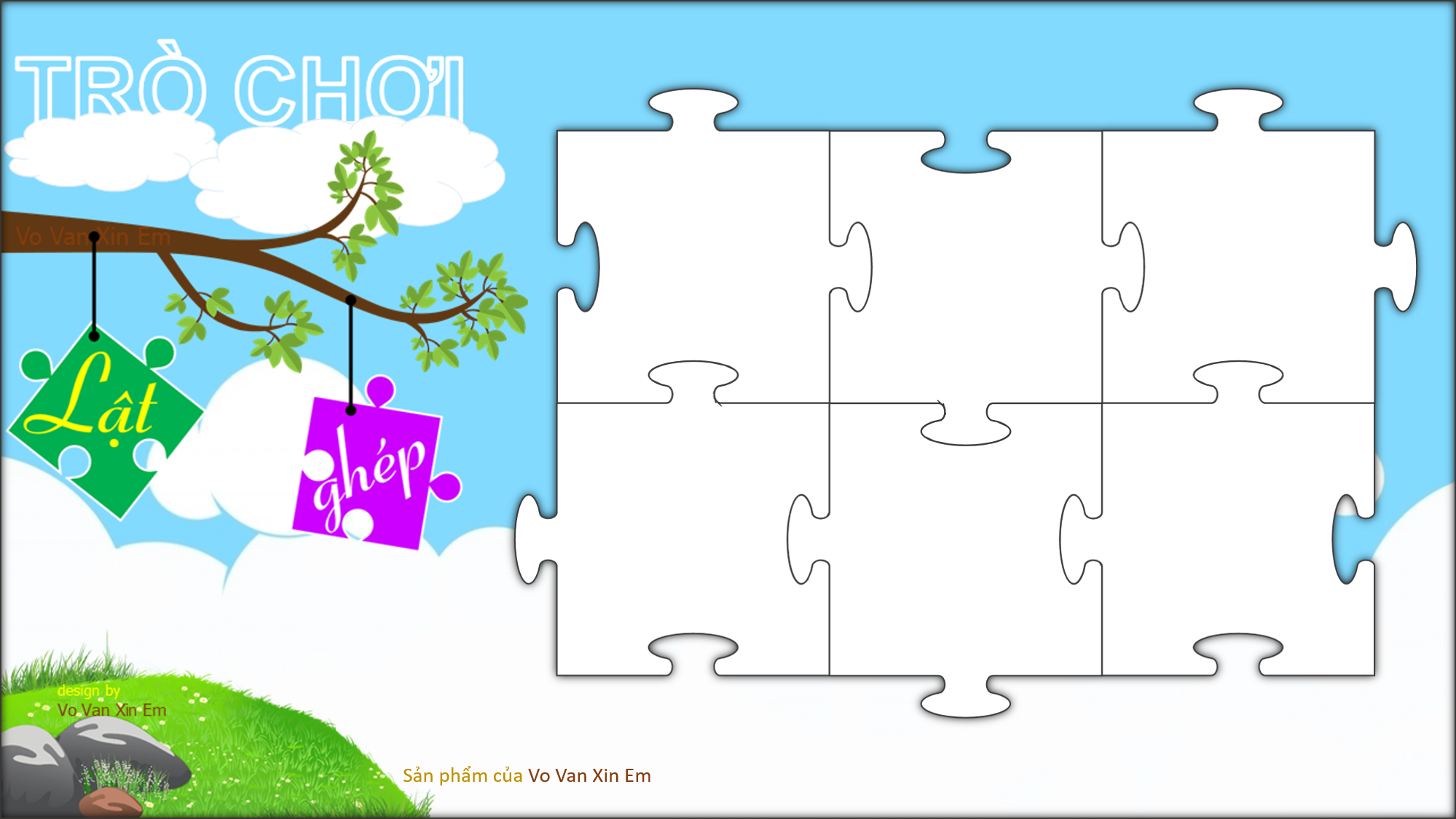 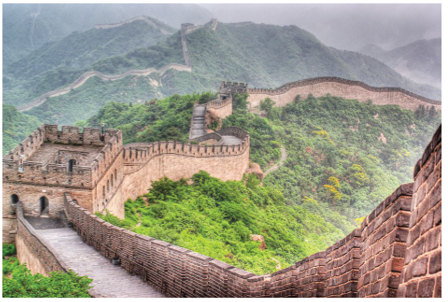 1
2
3
4
Next
Câu 1: Những con sông nào gắn liền với sự hình thành nền văn minh Trung Quốc?

A.  Sông Nil và sông Hằng.
B. Sông Ấn và sông Hằng.
C. Sông Ti-gơ-rơ và Ơ-phơ-rát.
D. Sông Hoàng Hà và sông Trường Giang.
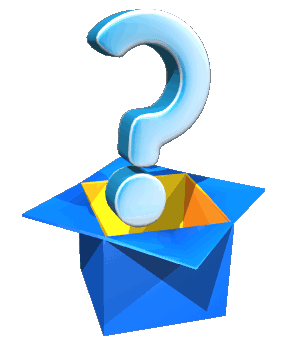 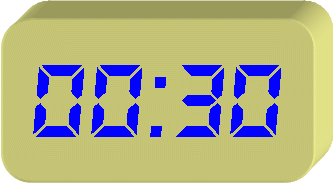 QUAY VỀ
Câu 2: Ai là người thống nhất Trung  Quốc vào năm 221 TCN?

Tư Mã Thiên.                          B. Lưu Bang.

C. Tần Thủy Hoàng.                  D. Lý Uyên.
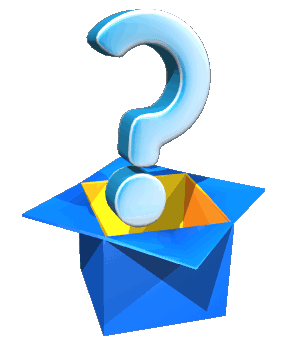 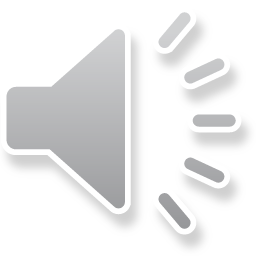 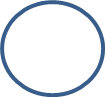 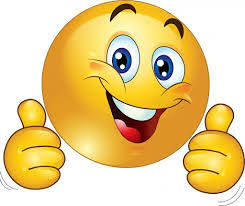 QUAY VỀ
Câu 3: Lưu vực sông Hoàng Hà và Trường Giang tạo điều kiện cư dân cổ đại Trung Quốc phát triển nền kinh tế nào?

 A. Nông nghiệp.                      B. Thủ công nghiệp. 
        
C. Dịch vụ.                                 D.  Thương nghiệp.
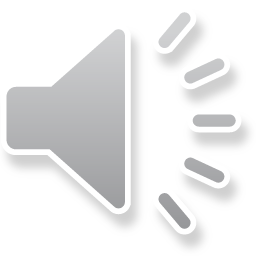 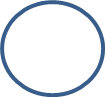 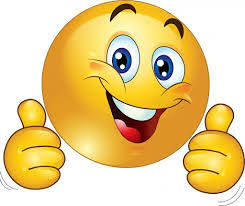 QUAY VỀ
Câu 4: Hai giai cấp cơ bản trong xã hội phong kiến Trung Quốc là
A. nông dân và công nhân.
B. lãnh chúa và nông nô.
C. địa chủ và nông dân lĩnh canh.
D. tư sản và vô sản.
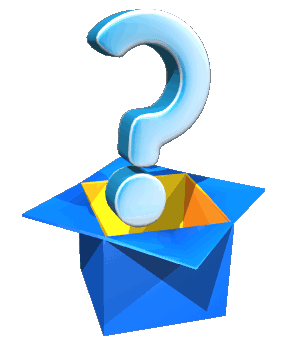 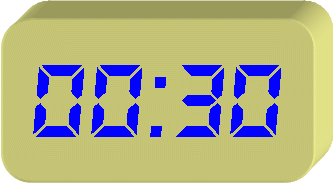 QUAY VỀ
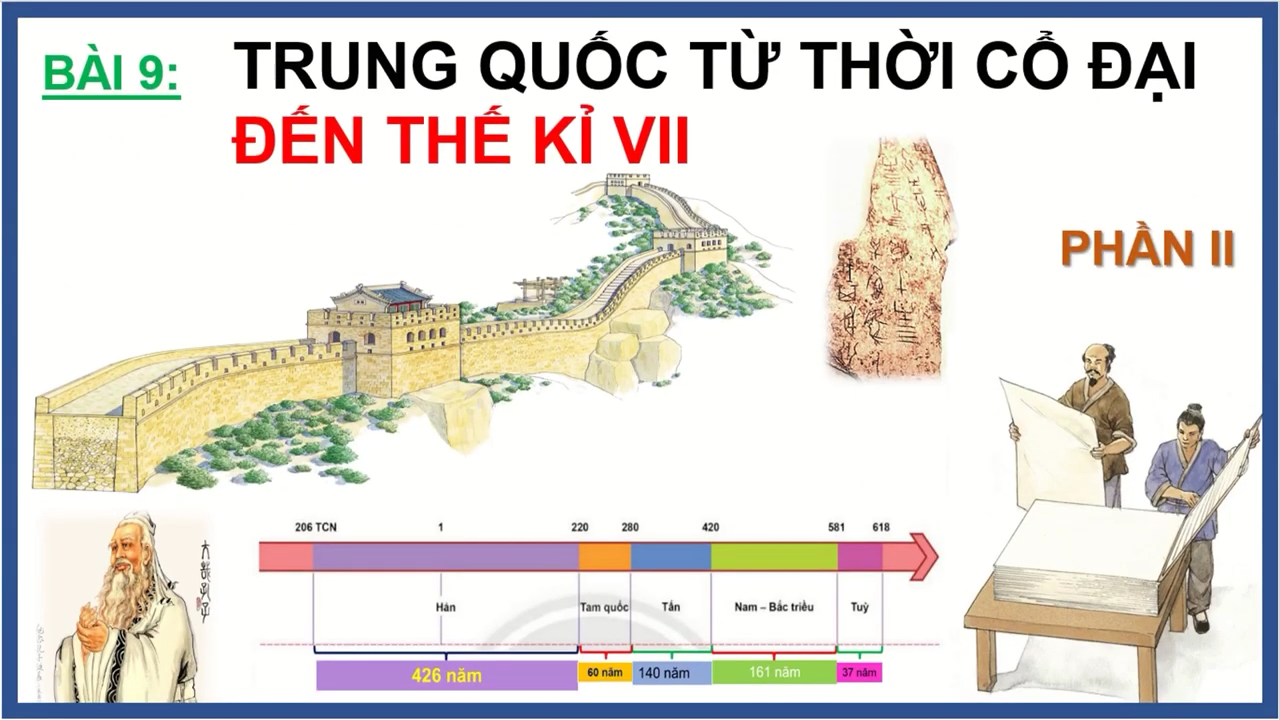 TIẾP THEO
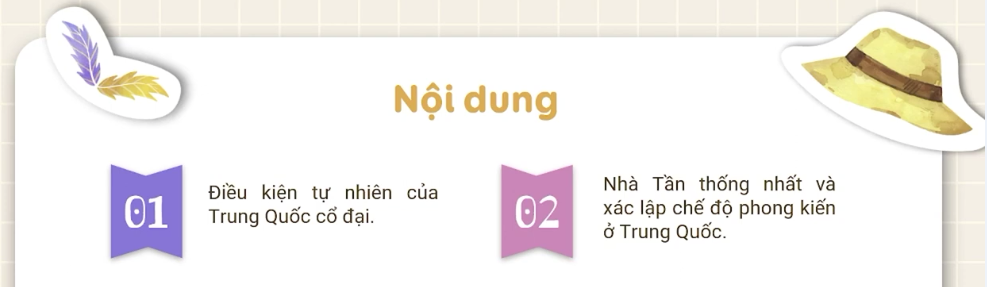 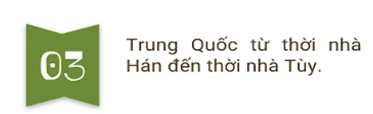 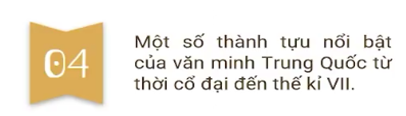 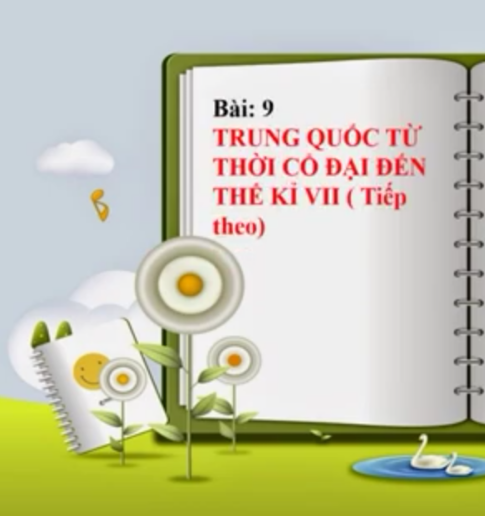 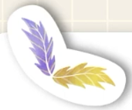 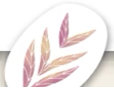 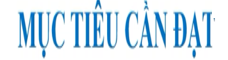 Nêu được những thành tựu chủ yếu của văn minh Trung Quốc trước thế kỉ VII.
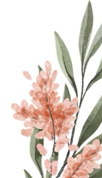 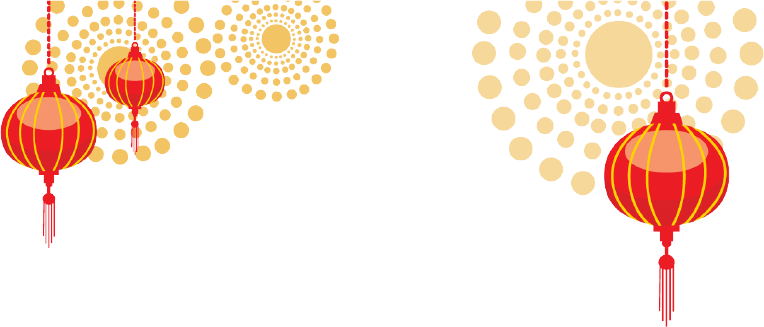 IV. Một số thành tựu văn minh Trung Quốc.
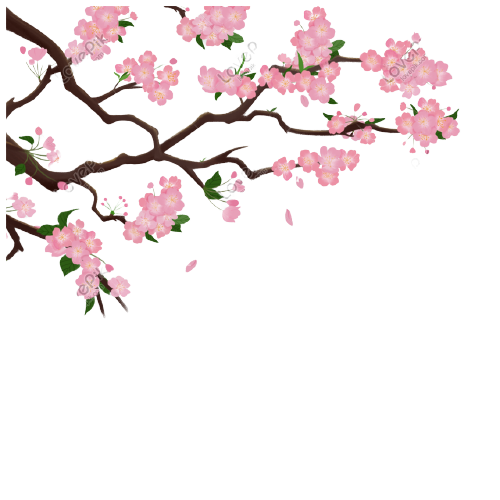 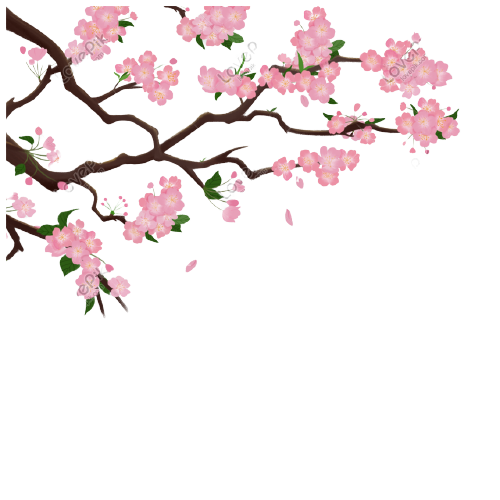 IV. Một số thành tựu văn minh Trung Quốc.
Văn học
Tư tưởng
Chữ viết
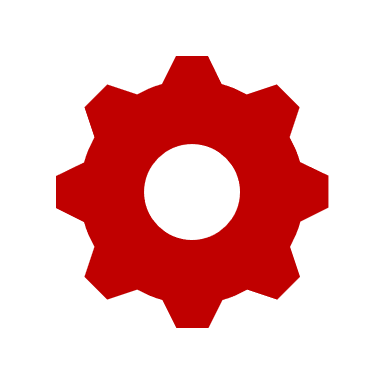 Kiến trúc
Kỹ thuật
Sử học
Y học
Trình bày về những thành tựu về tư tưởng và chữ viết.
Nhóm 1
Thảo luận
Trình bày về những thành tựu về văn học và sử học.
Nhóm 2
Trình bày về những thành tựu về y học, kỹ thuật.
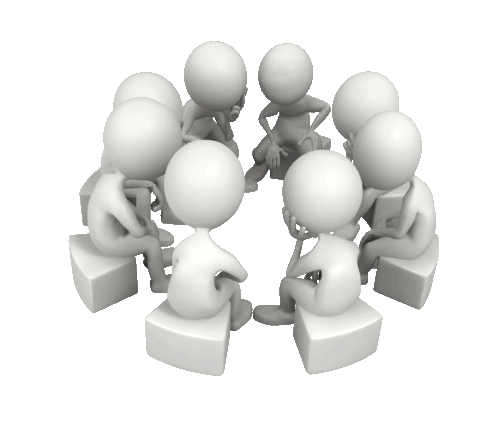 Nhóm 3
Trình bày về những thành tựu về kiến trúc.
Nhóm 4
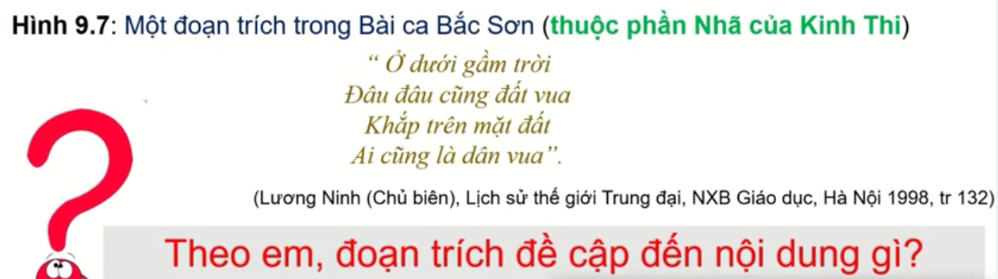 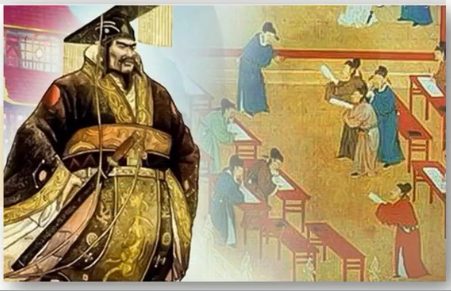 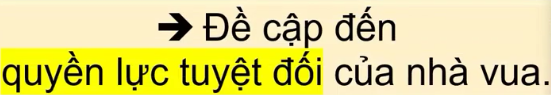 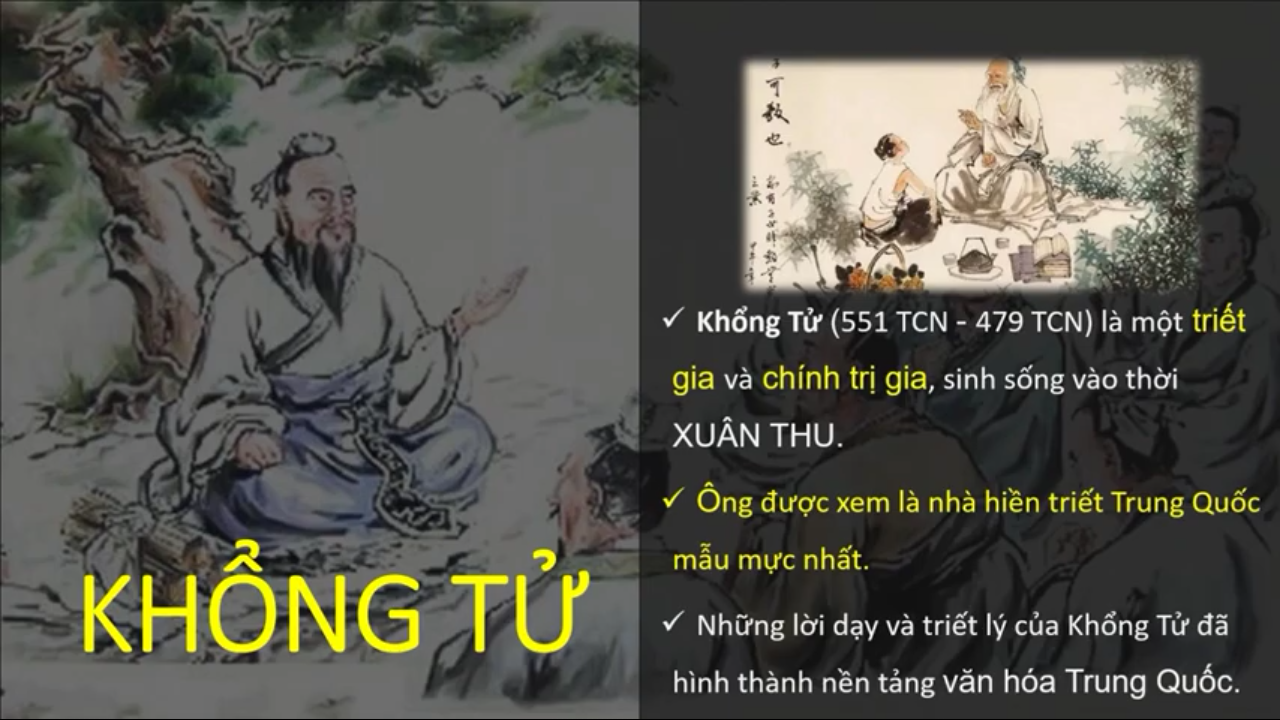 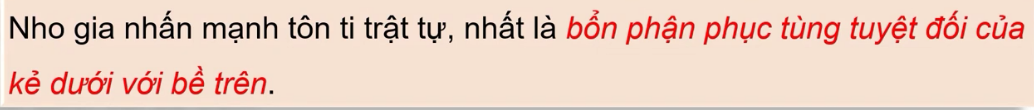 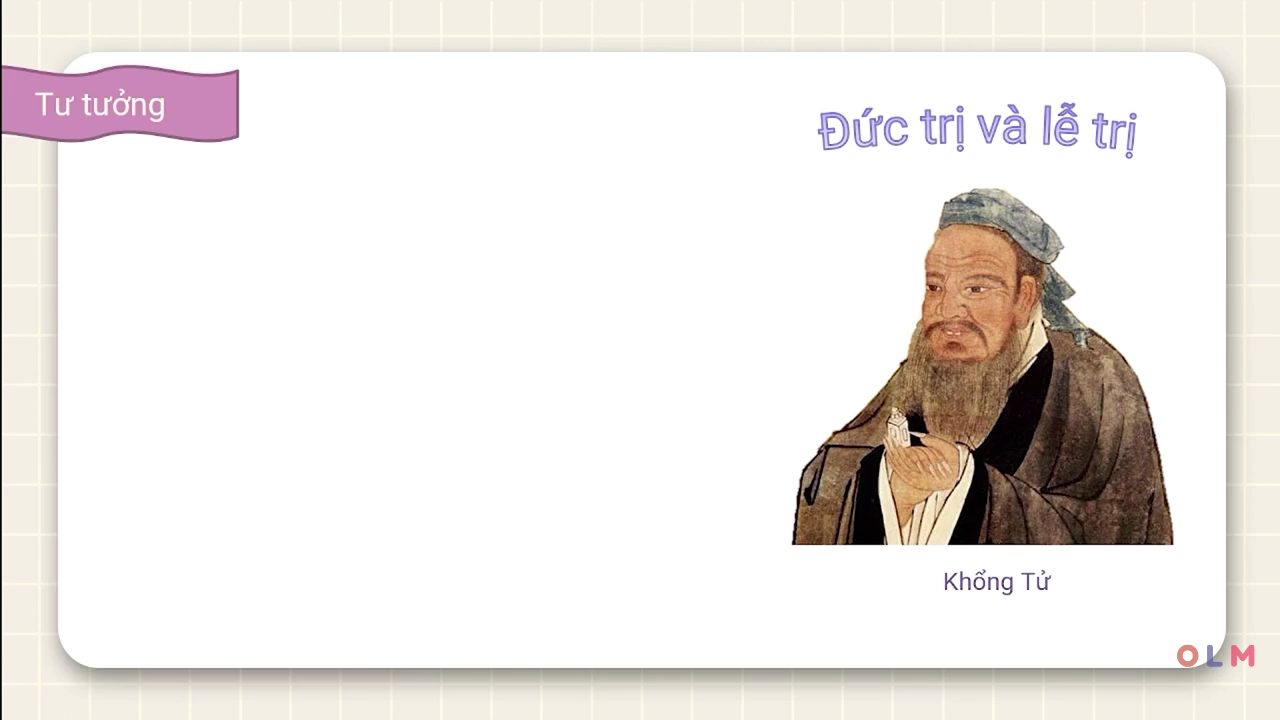 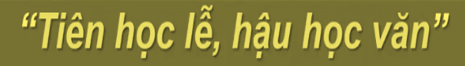 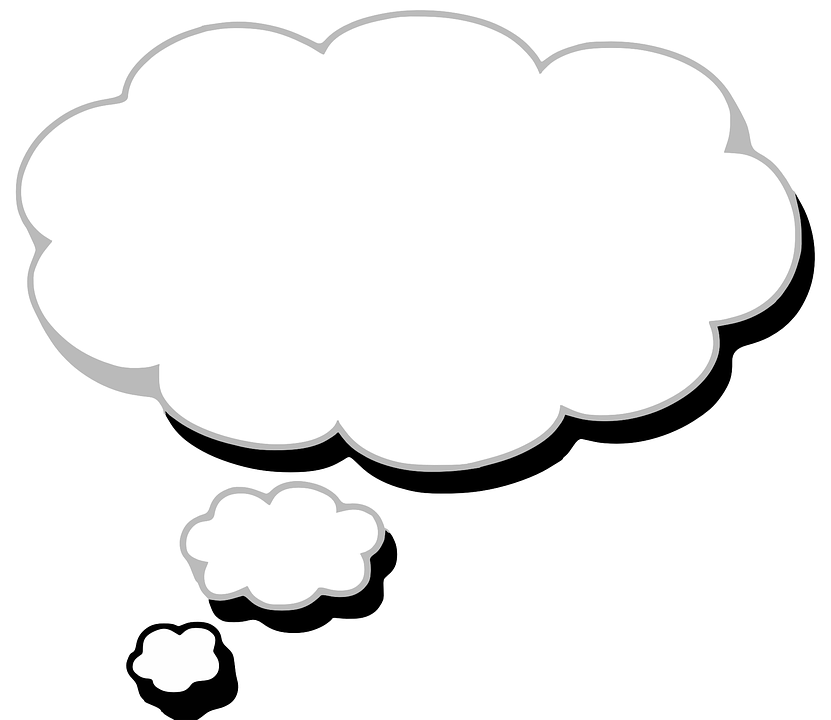 Em có đồng ý quan điểm: “Tiên học lễ, hậu học văn” không? Lí giải sự lựa chọn của em.
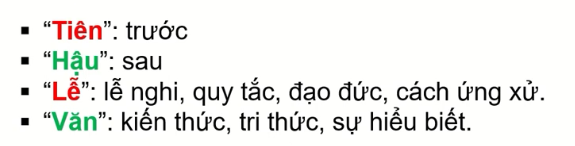 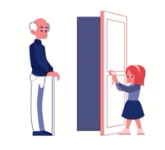 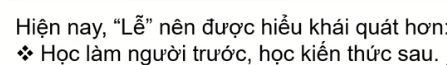 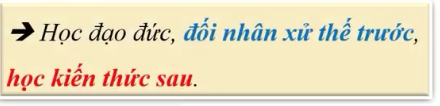 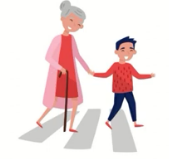 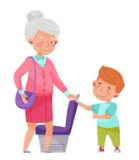 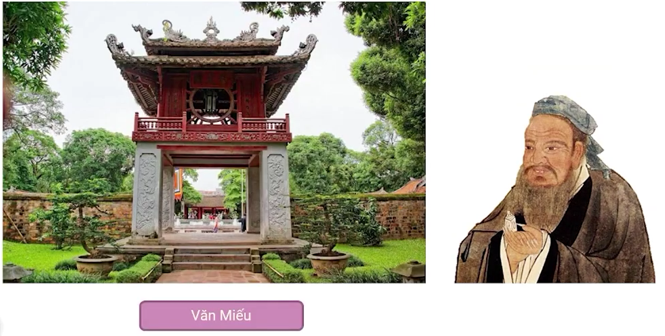 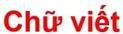 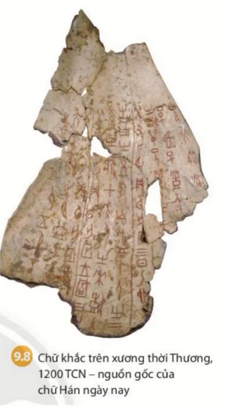 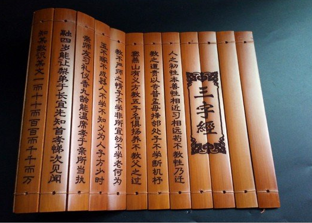 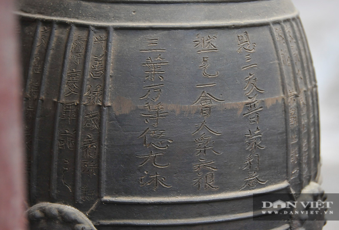 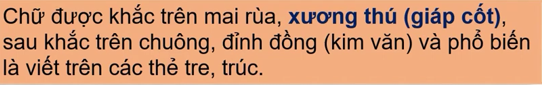 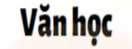 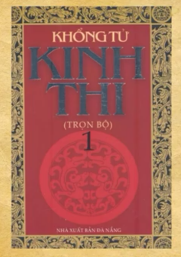 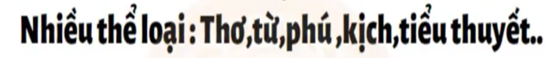 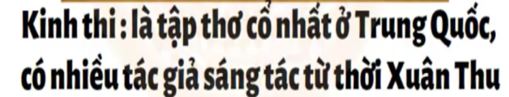 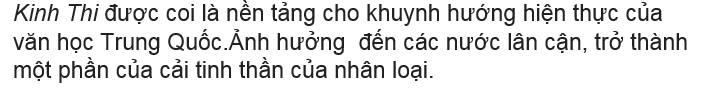 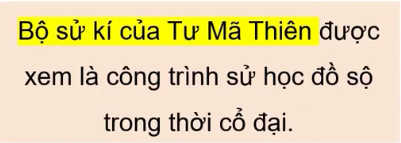 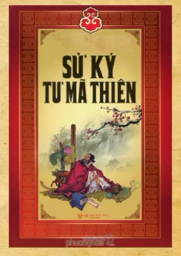 SỬ HỌC
Người đặt nền móng sử học của Trung Quốc là Tư Mã Thiên với bộ “Sử kí”.
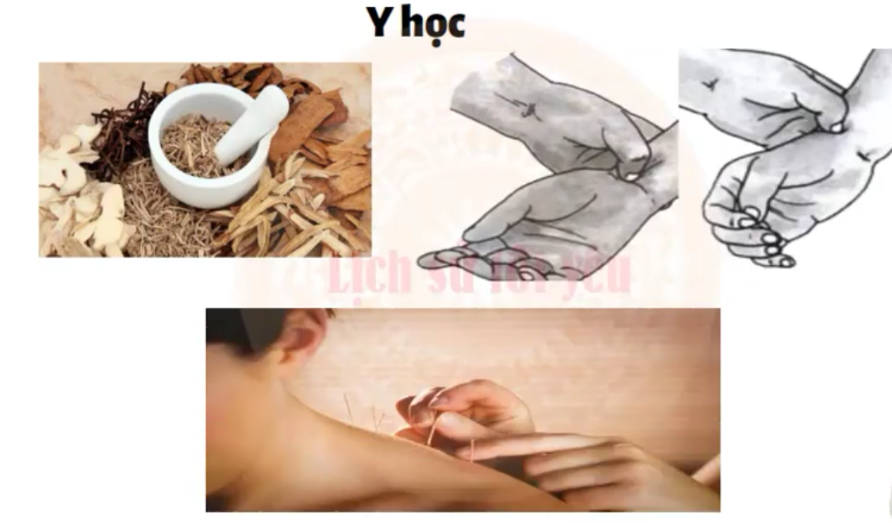 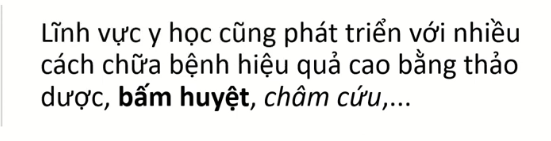 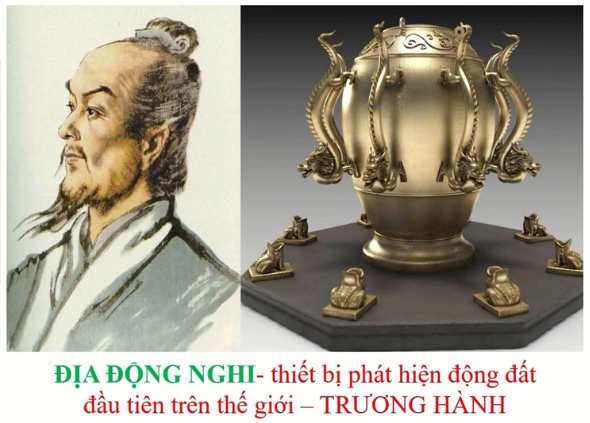 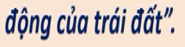 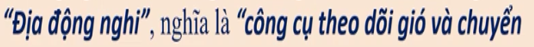 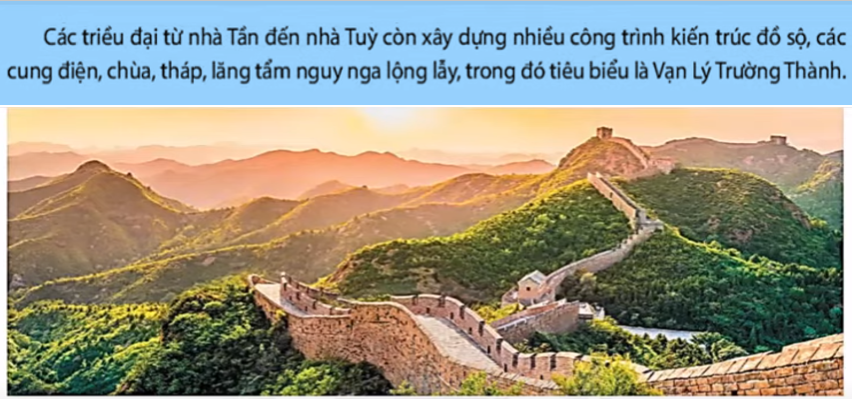 Sắp xếp các từ rơi ở bên vào bảng cho phù hợp với các lĩnh vực
Bấm huyệt
Tư tưởng
Châm cứu
Sử học
Nho giáo-Khổng Tử
Sử Kí-Tư Mã Thiên
Y học
Thảo dược
Kĩ thuật
Dệt tơ lụa
Vạn lý trường thành
Văn học
Địa động nghi
Chữ viết
Kinh thi
Tượng hình
Kiến trúc
Làm giấy
LUYỆN TẬP
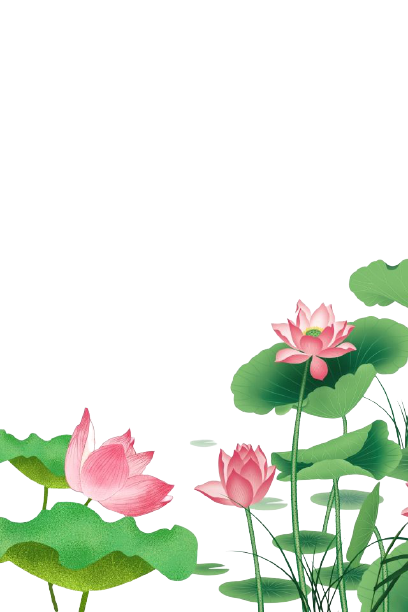 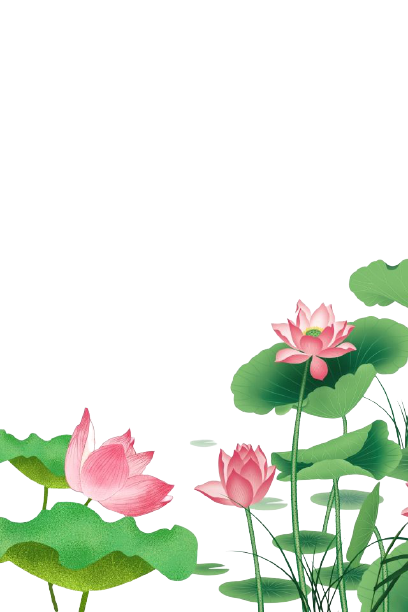 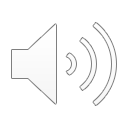 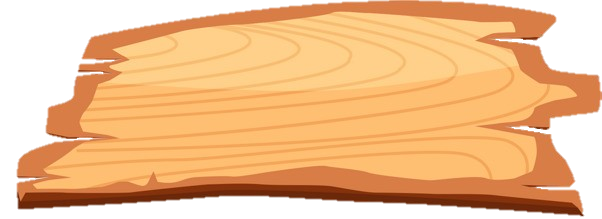 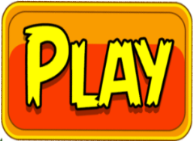 TÂY DU KÝ
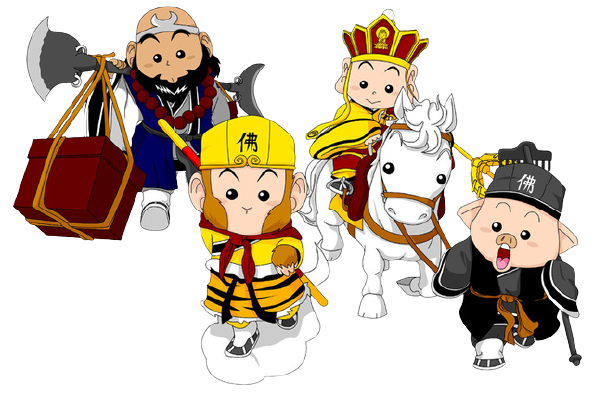 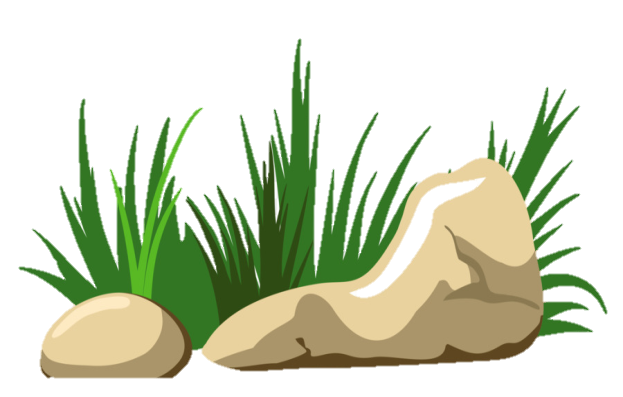 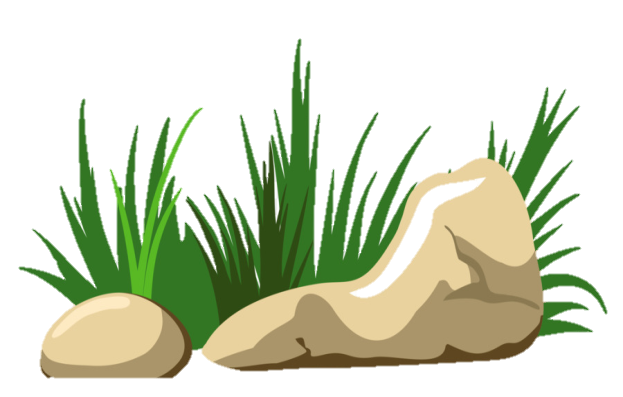 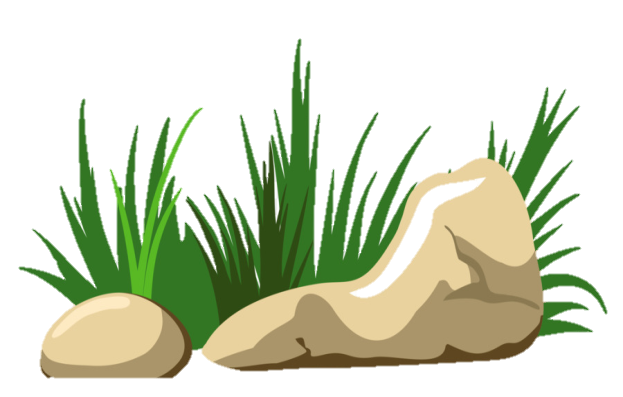 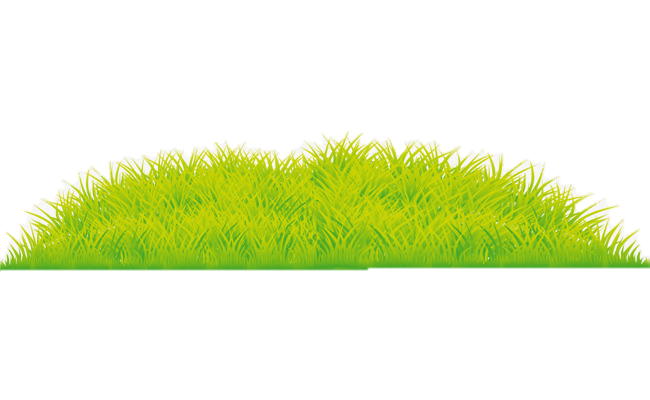 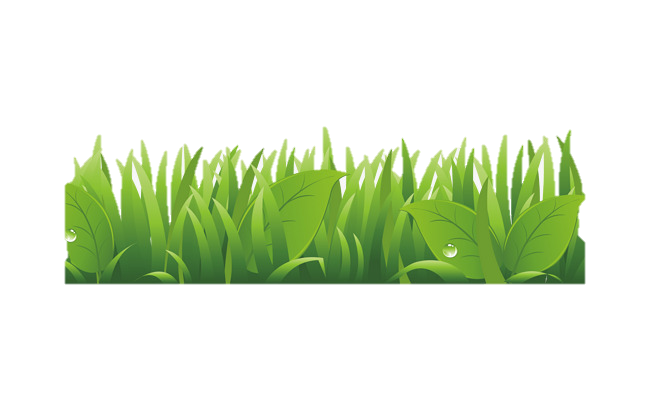 TRONG KHU RỪNG CÓ RẤT NHIỀU YÊU QUÁI XUẤT HIỆN ĐỂ CẢN ĐƯỜNG THẦY TRÒ ĐƯỜNG TĂNG ĐI LẤY KINH. EM HÃY GIÚP THẦY TRÒ ĐƯỜNG TĂNG BẰNG CÁCH VƯỢT QUA CÁC CÂU HỎI CỦA YÊU QUÁI.
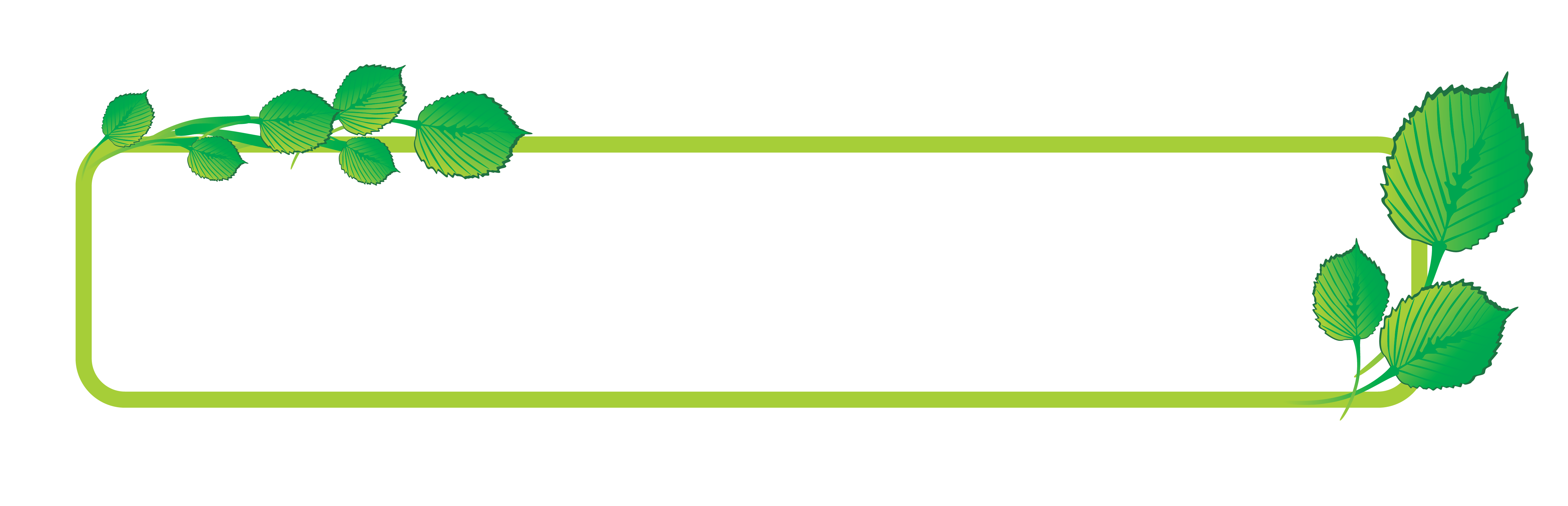 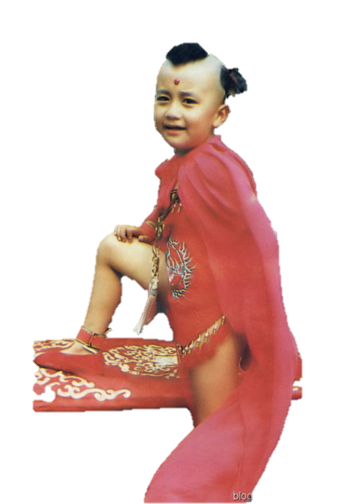 Câu 1: Chữ viết thời kỳ cổ đại của Trung Quốc là chữ gì?
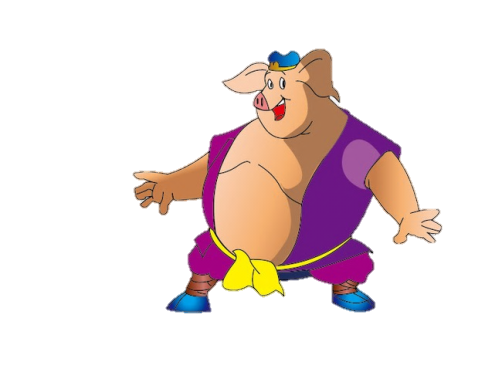 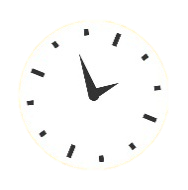 00:02
00:01
00:00
00:10
00:06
00:03
00:04
00:09
00:07
00:05
00:08
B. Chữ La tinh
A. Chữ Giáp cốt
C. Tiếng Việt
D. Chữ Phạm
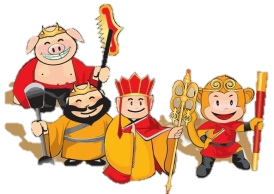 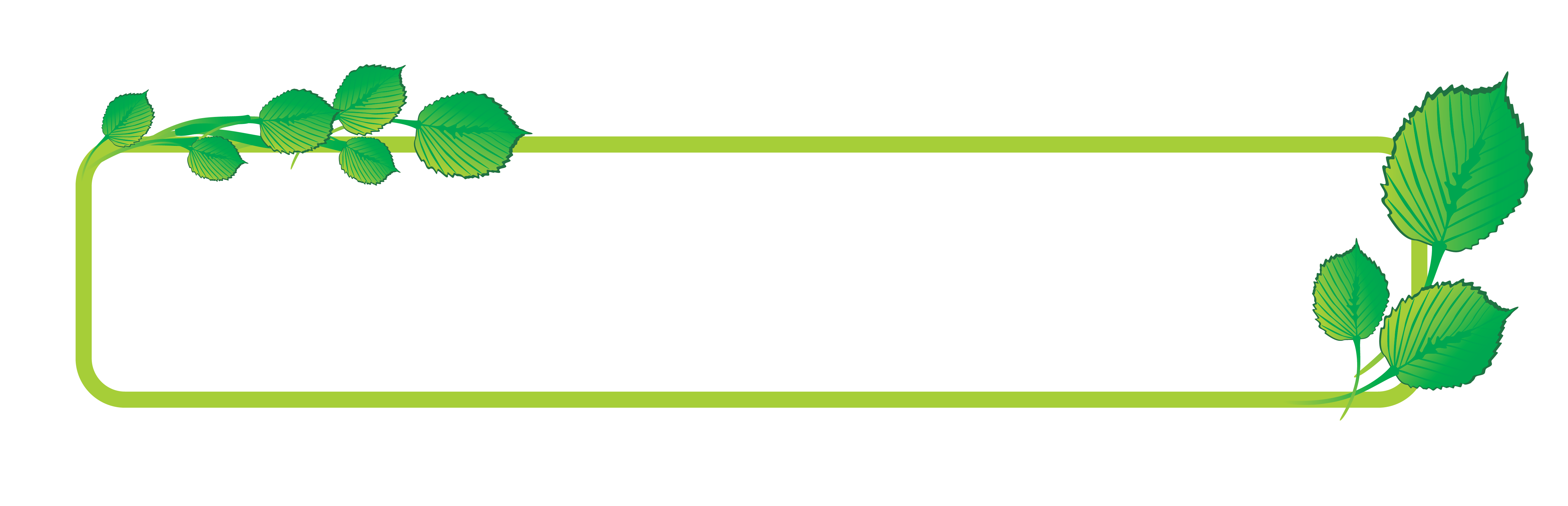 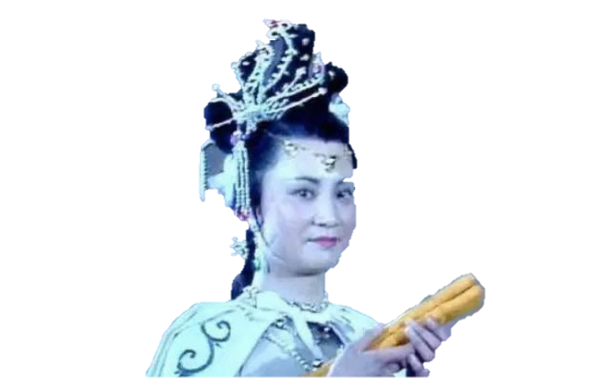 Câu 2. Một trong những bộ sử nổi tiếng của Trung Quốc thời kì này là?
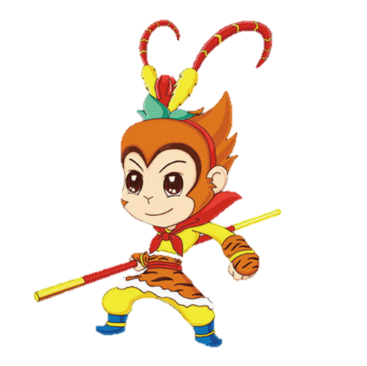 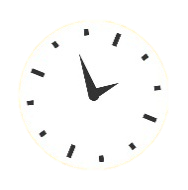 00:02
00:01
00:00
00:10
00:06
00:03
00:04
00:09
00:07
00:05
00:08
A. I-li- át
B. Hồng lâu mộng
C. Sử kí
D. Tây du kí
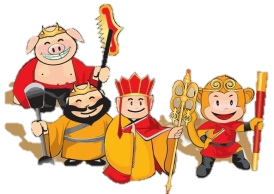 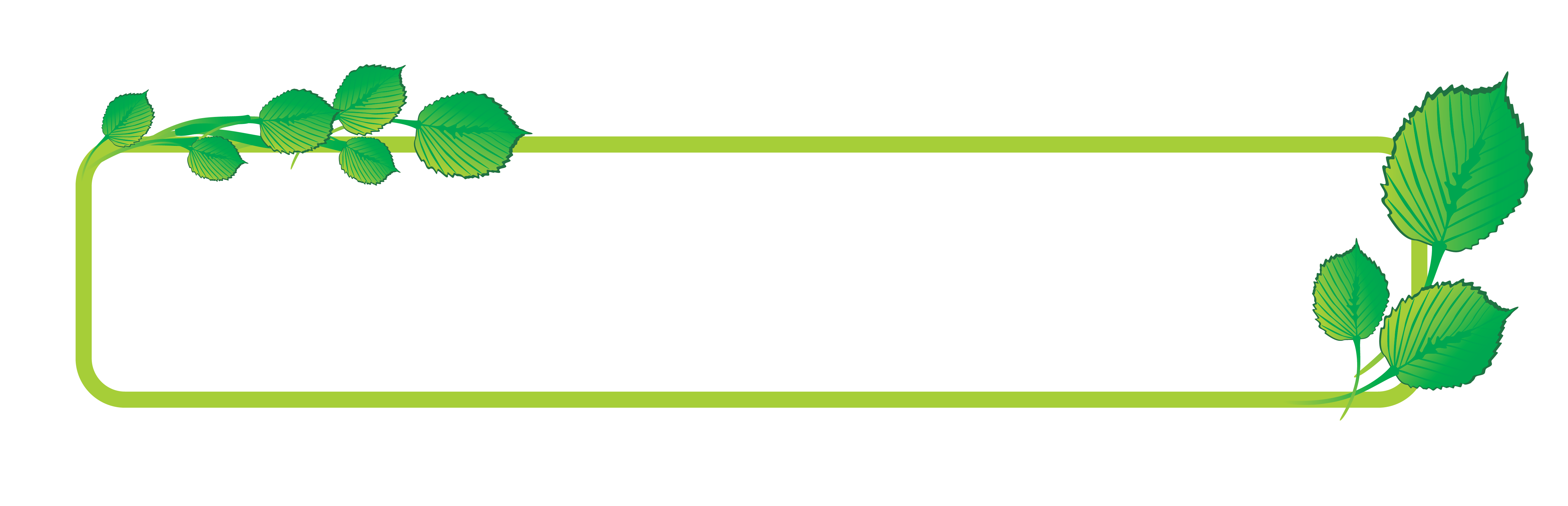 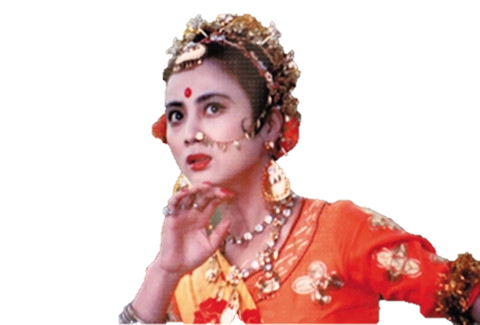 Câu 3. Một trong những thầy thuốc nổi tiếng của Trung Quốc thời kì này?
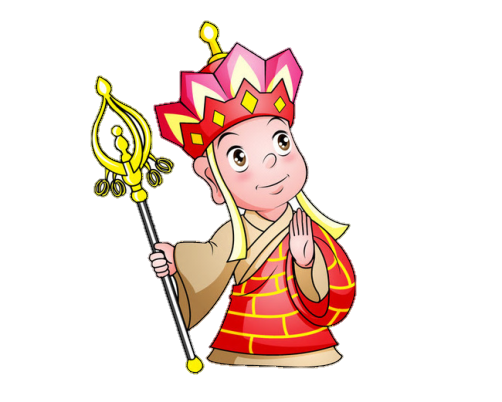 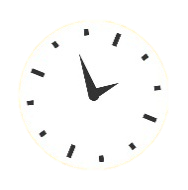 00:02
00:01
00:00
00:10
00:06
00:03
00:04
00:09
00:07
00:05
00:08
A. Lữ Bố
B. Hoa Đà
C. Tào Tháo
D. Lưu Bị
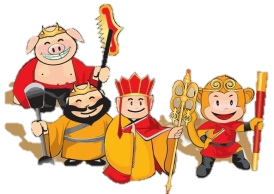 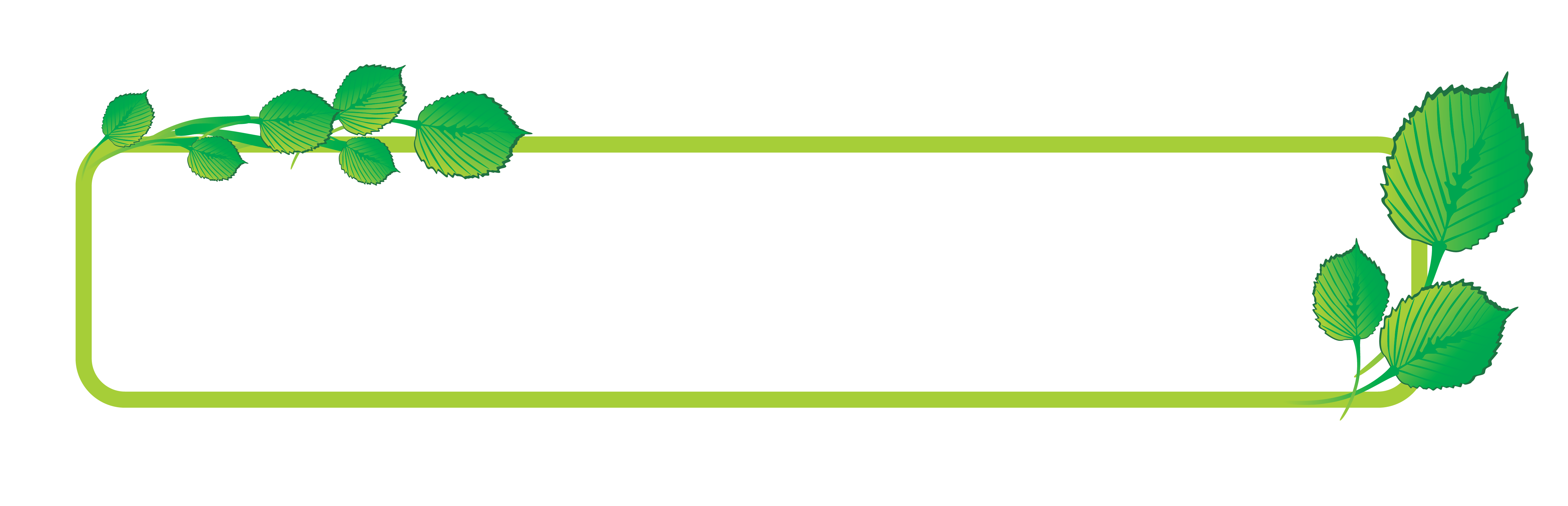 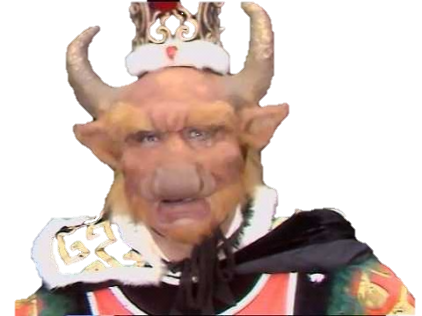 Câu 4. Một trong những công trình kiến trúc nổi tiếng của Trung Quốc thời kì này?
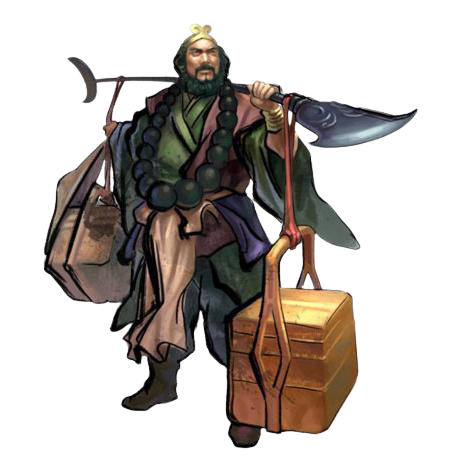 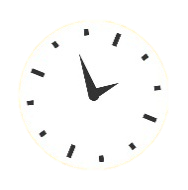 00:02
00:01
00:00
00:10
00:06
00:03
00:04
00:09
00:07
00:05
00:08
A. Tử cấm thành
B. Thiên An môn
D. Vạn lý trường thành
C. Di Hoà viên
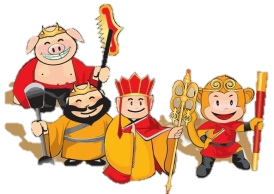 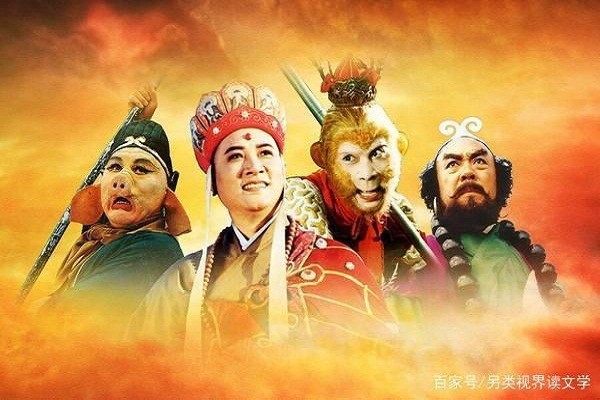 Cảm ơn các con đã giúp ta thỉnh kinh thành công!
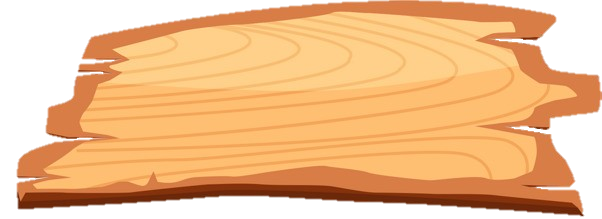 THE END
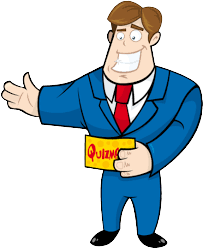 ĐÓNG VAI LÀ HDV DU LỊCH GIỚI THIỆU 1 CÔNG TRÌNH KIẾN TRÚC TIÊU BIỂU CỦA TRUNG QUỐC THỜI KÌ CỔ ĐẠI
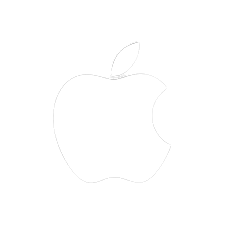 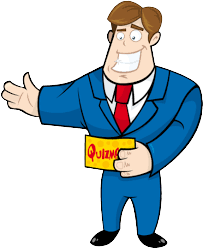 Viết một đoạn văn ngắn mô tả 1 thành tựu của văn hóa Trung Quốc cổ đại ảnh hưởng đến văn hóa Việt Nam.
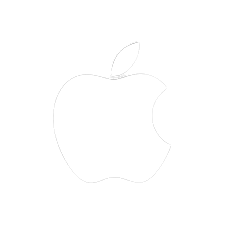 HƯỚNG DẪN TỰ HỌC
- Học bài và hoàn thành phần Vận dụng đã yêu cầu.

- Đọc SGK bài 10 và thực hiện các nhiệm vụ sau:
Câu 1. Hoàn thành phiếu học tập để trình bày những đặc điểm nổi bật của điều kiện tự nhiên và tác động của nó đến sự hình thành, phát triển của nền văn minh Hy Lạp cổ đại.
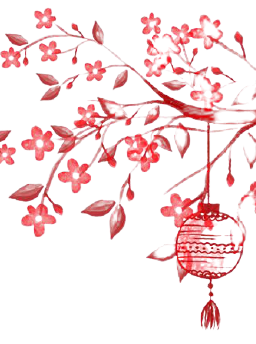 CẢM ƠN SỰ THEO DÕI CỦA CÁC EM!
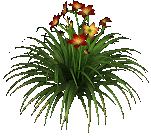 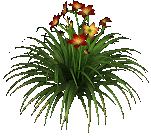